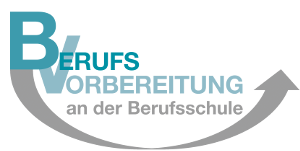 Streichholzreflexion
Dauer:
10 bis 15 Minuten
 
Eignung:
Gruppen von 10 bis 30 Personen
 
Material:
Eine Streichholzschachtel
1
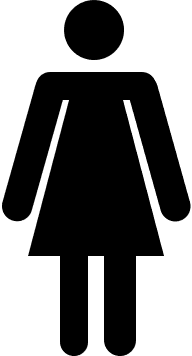 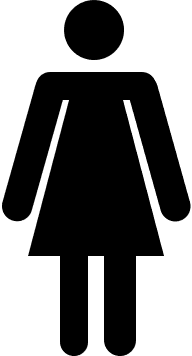 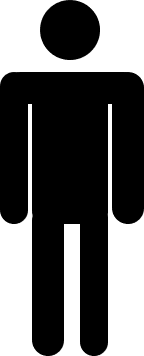 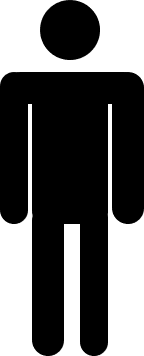 Das Spiel beginnt: Jeder erhält ein Streichholz.
2
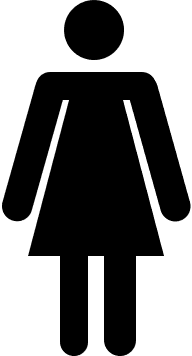 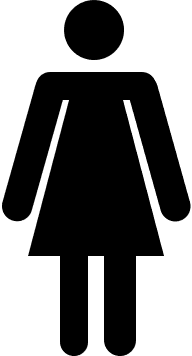 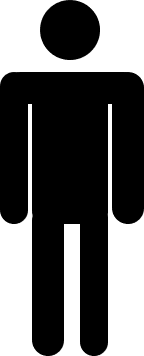 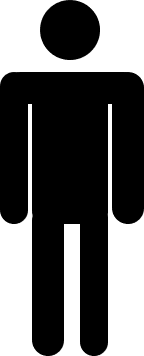 Das Spiel beginnt: Jeder erhält ein Streichholz.
3
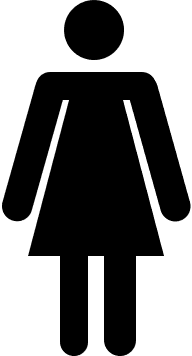 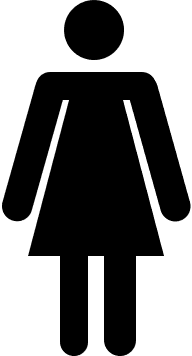 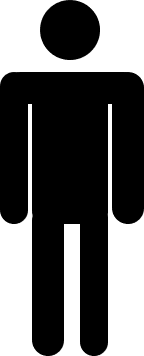 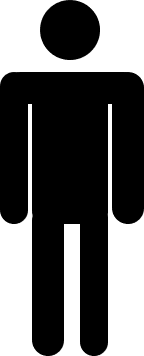 Wer zuerst etwas sagen will, zündet sein Streichholz an.
4
…
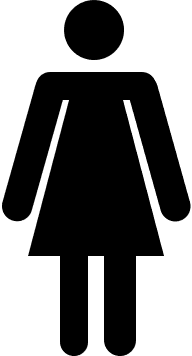 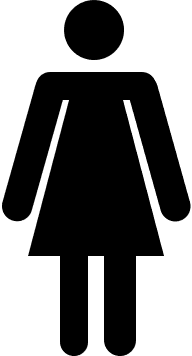 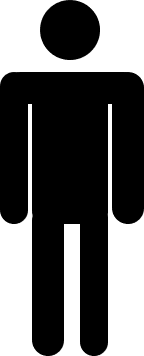 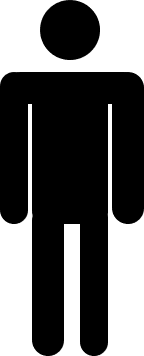 Solange das Streichholz brennt, darf gesprochen werden.
5
…
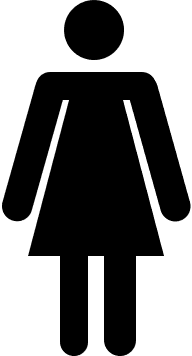 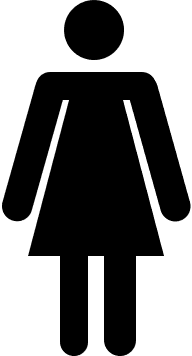 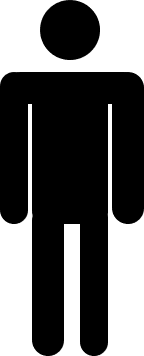 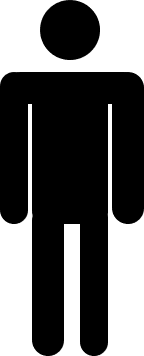 Solange das Streichholz brennt, darf gesprochen werden.
6
…
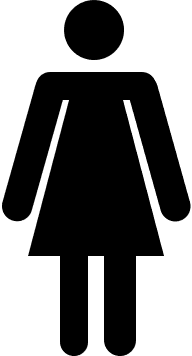 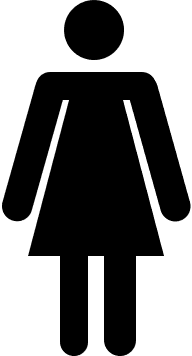 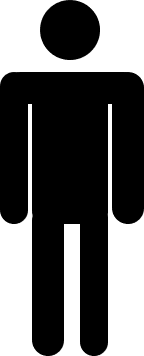 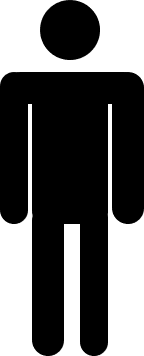 Wenn Sie noch weiter sprechen möchten, zünden Sie noch ein Streichholz an.
7
…
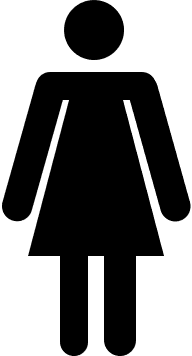 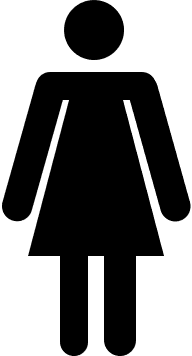 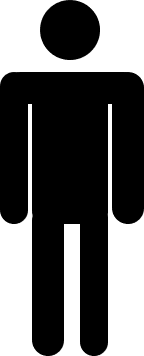 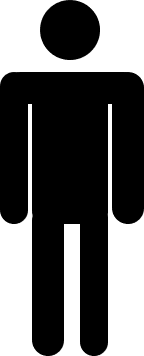 Anschließend spricht der Nächste und zündet sein Streichholz an.
8
…
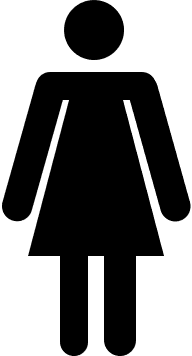 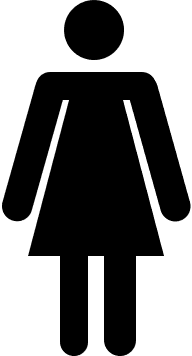 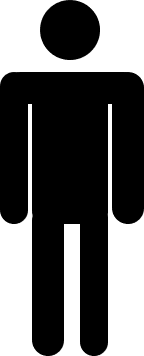 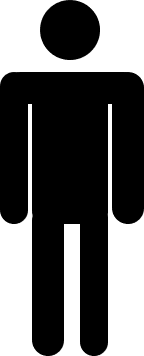 Dies wiederholt sich, bis alle gesprochen haben.
9
…
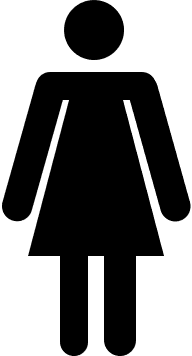 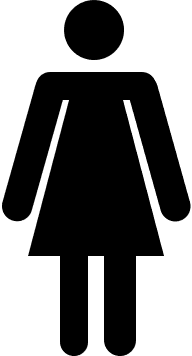 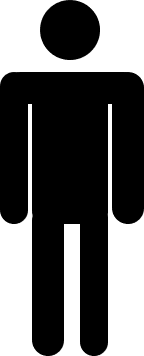 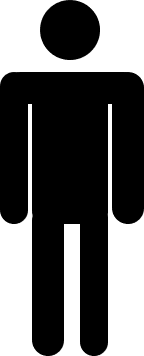 Dies wiederholt sich, bis alle gesprochen haben.
10
Streichholzreflexion
Ziel dieser Reflexionsmethode:
Durch die Methode wird jeder animiert kurz etwas zu sagen. Vielredner dagegen haben kaum eine Chance, das Gespräch zu übernehmen.
11